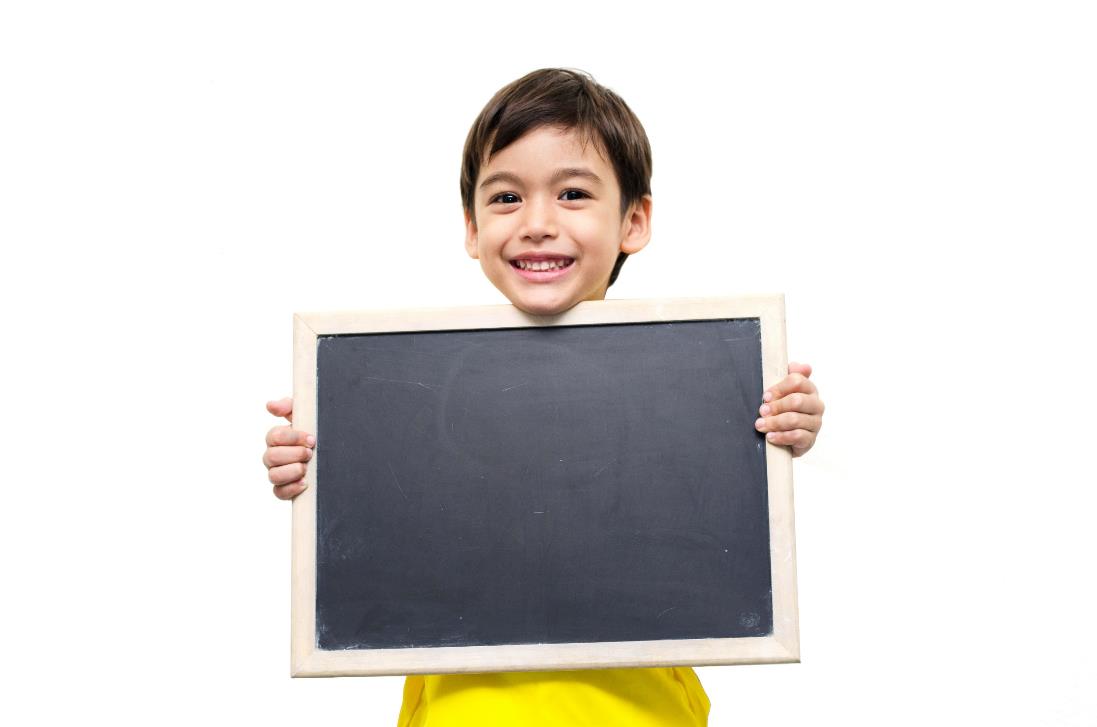 Listening
Pre-Listening
Look at the pictures and answer these questions.
Who are the people in the photos?
What photos do they look at?
Who can you see?
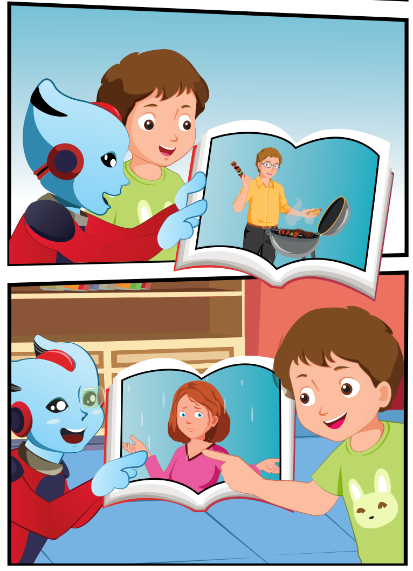 3.
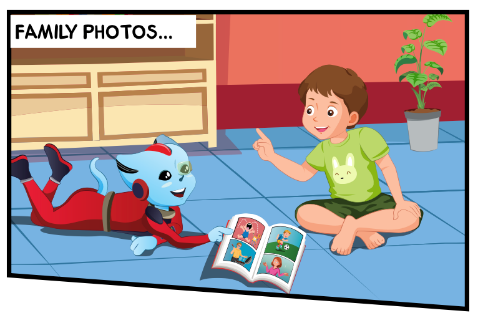 1.
4.
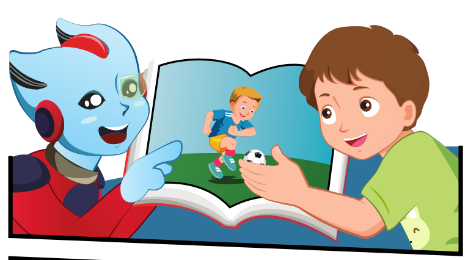 2.
While-Listening
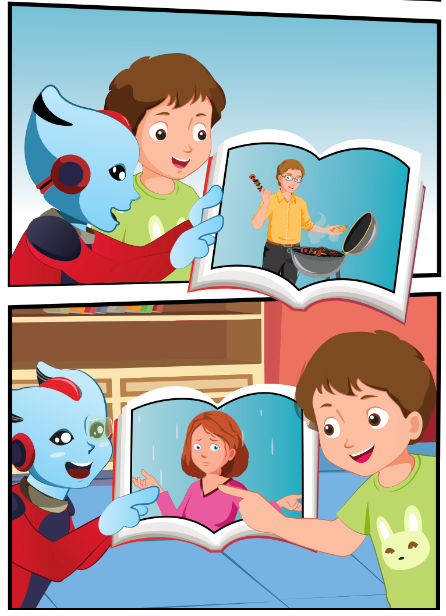 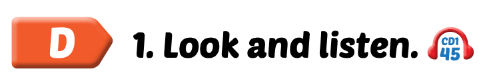 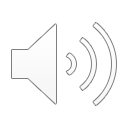 3.
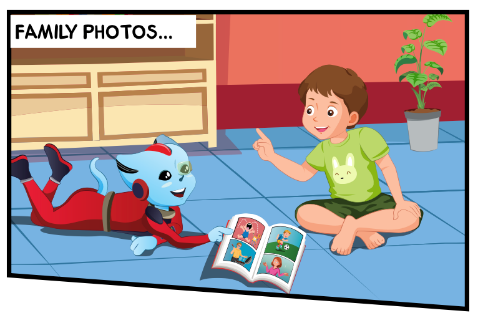 1.
4.
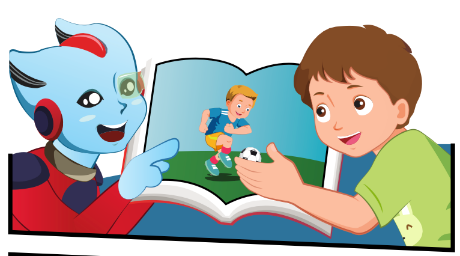 2.
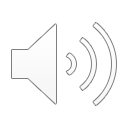 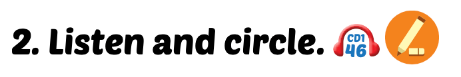 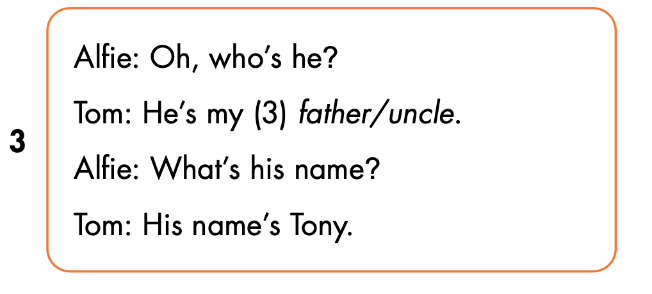 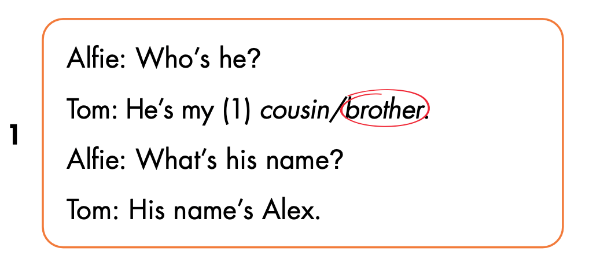 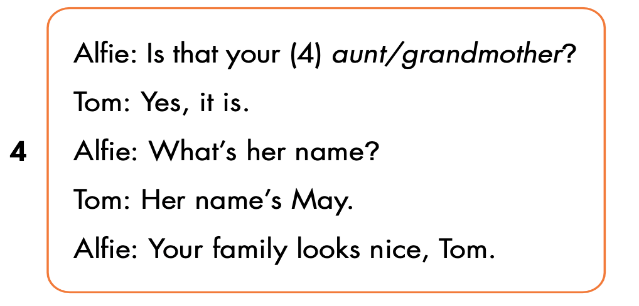 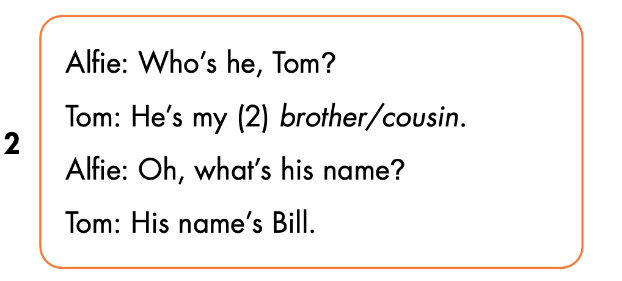 Let’s check!
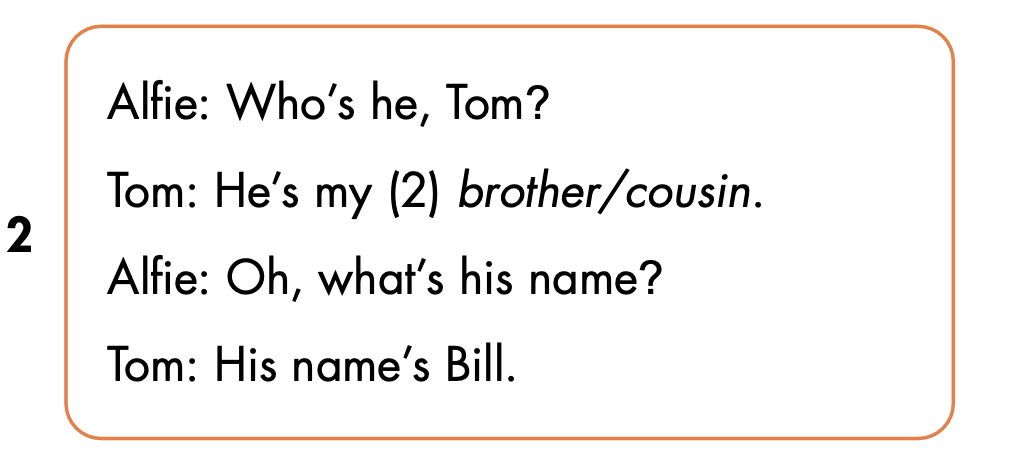 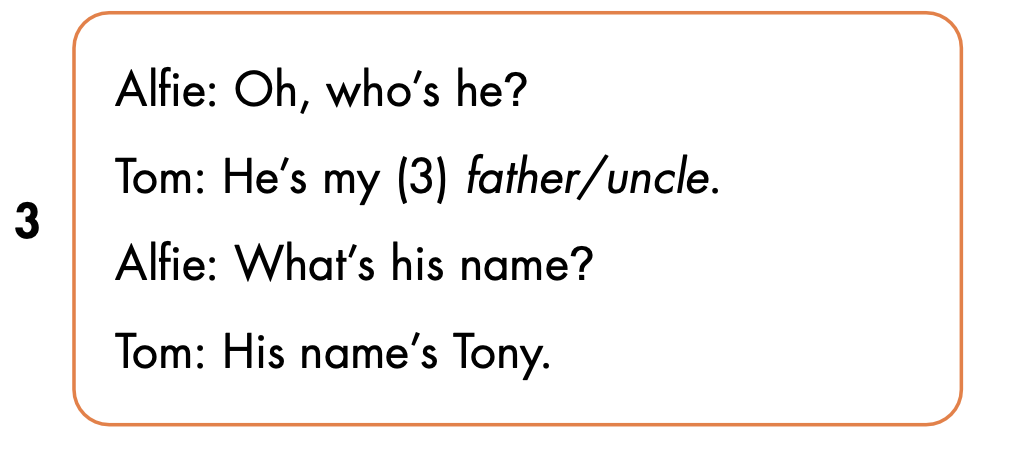 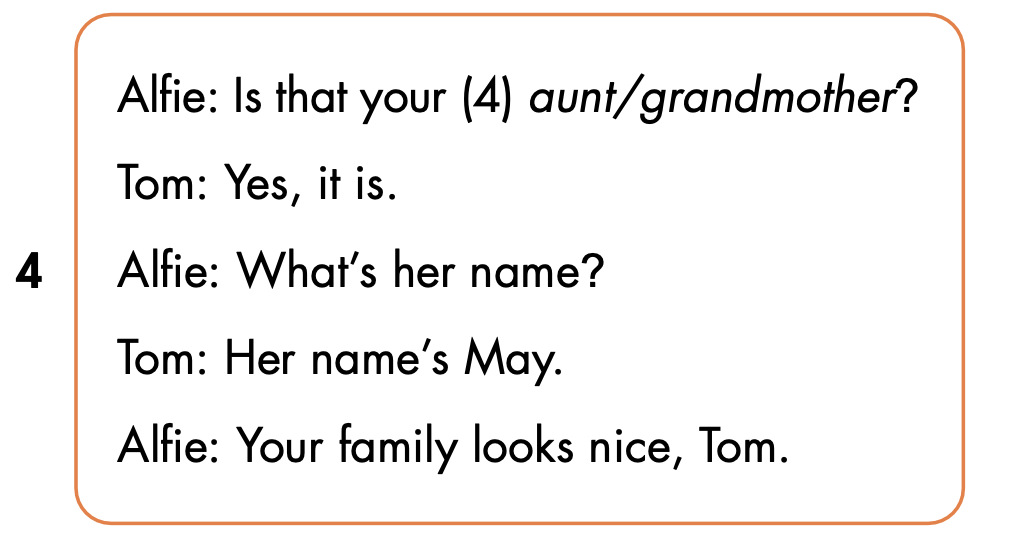 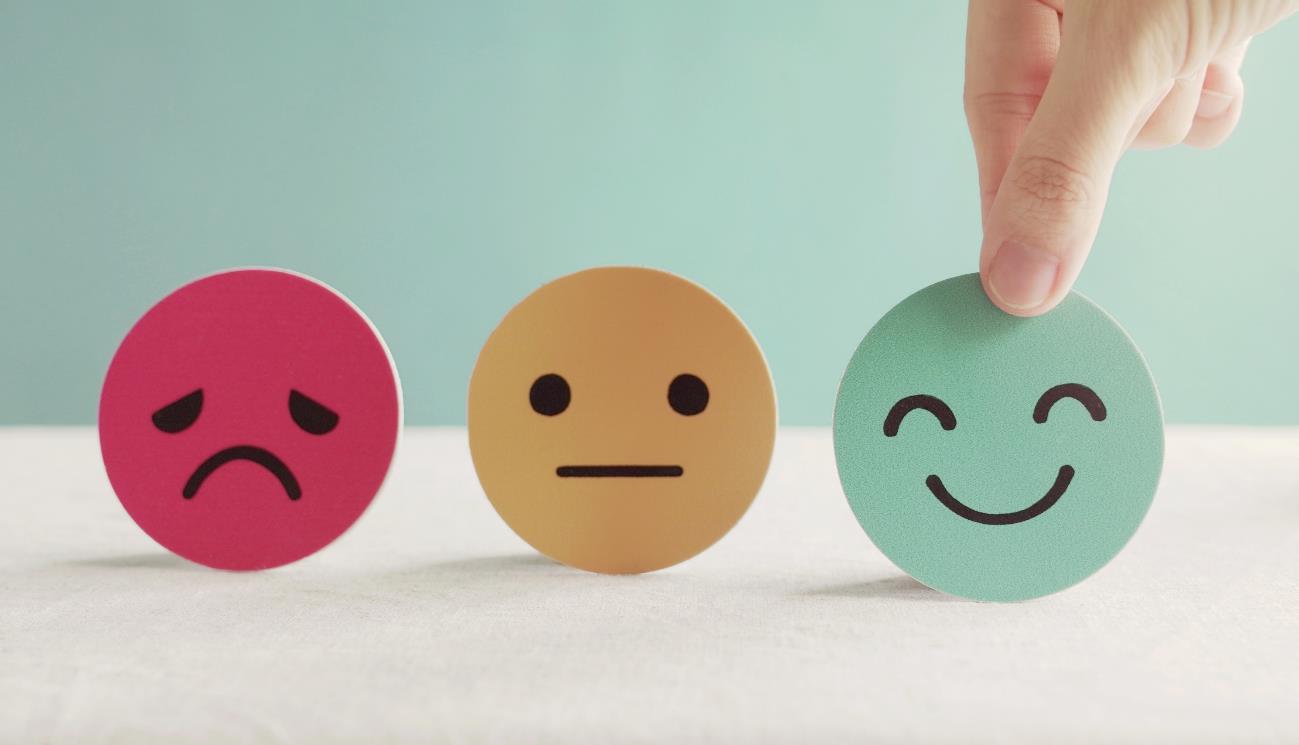 Lesson 3
Stay positive and have a nice day!